Démarche pour un enseignement cohérent
Collège Marcelle Baron HERIC
Des projets
interdisciplinaires
1
Des connaissances
convergentes
2
Des séquences
formalisées
3
Un système d'évaluation
commun
4
Des projets interdisciplinaires
Pour créer un environnement commun de travail
SPC
Filtration
Eaux
SVT
La cellule
Les micro
organismes
Filtrer l'eau par
les plantes
SVT
Le vivant
La matière
Techno
Les fonctions
Matériaux
SVT
Condition
de vie,
Graine
Un véhicule
solaire sur
Mars
Faire du pain
Techno
L'énergie
Contraintes
Techno
Matériaux
Énergie
SPC
Système solaire
L'air
SPC
Réaction
Mesure
Des connaissances convergentes
Pour comprendre des grandes notions
L'HOMME
L'INFORMATION
LA MATIERE
LA TERRE
SPC
LE VIVANT
SVT
TECHNO
LE MOUVEMENT
L'ENERGIE
L'ENVIRONNEMENT
LES OBJETS
Des connaissances convergentes
Pour comprendre des grandes notions
En SPC
En Technologie
En changeant
d'état
Par des
procédés
La matière
se transforme
Par réaction
chimique
Dans le
corps
En SVT
[Speaker Notes: Il s'agit de rédiger les connaissances en équipe. On se met d'accord sur les terme de vocabulaire, sur les définitions, on formalise la trace écrite qui servira de bilan à l'élève.]
Des séquences formalisées
Pour des démarche communes
Un projet par
période
2
1
Un problème
par semaine
De l'aide
personnalisée
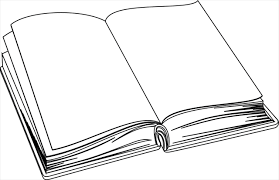 Des
démarches
pour résoudre
le problème
3
Un bilan
Construit par
 les élèves
Des évaluations
formatives
4
Une séance
de remédiation
6
Une évaluation
sommative
5
[Speaker Notes: On pourra évidemment s'échapper du schéma formalisé que l'on voit ici.

Le cahier d'expérience suit l'élève tout au long du cycle. On y trouve des essais, des dessins, des brouillon au crayon à papier, des bilans à l'encre bleue et des conseils en vert.]
Un système d'évaluation commun
Pour progresser dans chaque compétence
sur tout le cycle à son rythme
Expert
S'exprimer
à l'écrit
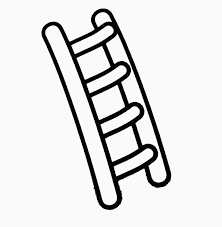 ERIC
S'informer
ADEL
Calculer
S'exprimer à
l'oral
NADIA
Débutant
Pratiquer des
démarches
Utiliser des
langages
[Speaker Notes: Et sur des critères communs élaborés en équipe et avec les élèves (métacognition) sous forme d'échelle. Un premier niveau très accessible pour encourager l'élève et un dernier niveau exigent pour les meilleurs.]